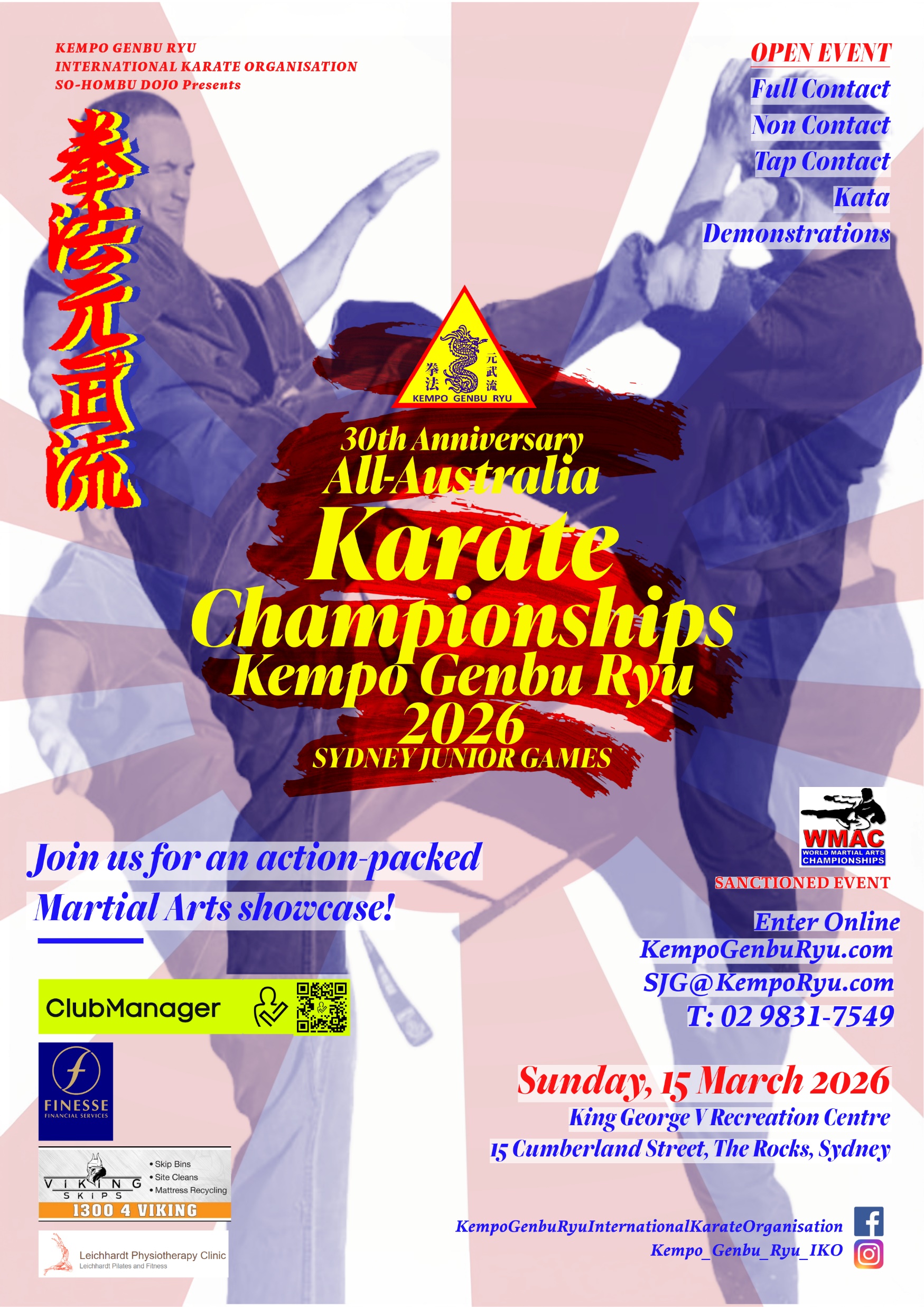 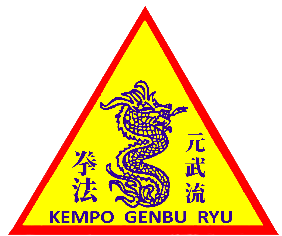 All-AustraliaKarate ChampionshipsKempo Genbu Ryu16th March, The Rocks, Sydney, NSW
Indicative Program Summary This is an approx. guide only Subject to Change.
IMPORTANT NOTICE:Attention Competitors & SpectatorsPlease Ensure you have your QR Code Door Tickets
Online Tickets Only via: WMAC ONLINE TICKETS